Hospital/Satellite Preopening/Change in Layout Inspection: Digital Evidence
Tips to Avoid Delays
Ensure that you have read and understand the requirement(s) for each item in the Pharmacy Pre-opening Inspection Report before producing digital evidence. 
The digital evidence for each item must demonstrate that the item meets the legislative requirements. A summary of all physical items required to be shown in digital evidence can be found in Appendix C of the Pharmacy Licensure Guide (Hospital and Satellite only)
The digital evidence must provide sufficient context for the College to determine whether the requirements are met. 
The digital evidence must be recently produced at the site and must not be the same digital evidence that was previously submitted for the same location or another location. If there are photos that cannot be taken at the site, please advise.
You may submit digital evidence in the form of pictures and video. When submitting digital evidence ensure the email does not exceed 25mb in size. You may also upload your digital evidence to a cloud service and share the link via email.
Which sections to complete?
If you are applying for a New pharmacy licence or Change of Location:
Complete the entire report and submit supporting digital evidence for each item in the report.  

If you are applying for a Change in Layout:
Complete only the sections with an asterisk “*”  (i.e. you do not have to complete the entire report)

You must complete the Sterile Compounding section if your telepharmacy compounds sterile preparation regardless of type of application.

Please note you may add additional slides, text or objects (arrows, boxes) as needed to demonstrate the pharmacy meets the requirements.
1a. Separate injection room for iOAT room or N/A
2a. Placeholder for College licence
2b. Dispensary area
2c. Bulk or batch packaging area
2d. Computer terminals for prescription processing
3a. Narcotic storage equipment
3b. Security system
3c. After hours service: locked cabinet or other secure enclosure
4a. Equipment (cold chain)
1. Refrigerator
2. Digital Thermometer
4a. Equipment (cold chain) continued
3. Temperature Log
4b. Equipment (electronic recordkeeping)
1. Device (e.g. Scanner)
2. Backed up Records Storage Area
4c. Equipment & supplies (iOAT) or N/A
4d. References
5a. Medication Administration Record (MAR)
6a. Shredder OR contract with a document destruction company
6b. Offsite storage contract or N/A
7a. Drug receiving area
7b. Storage area for non-usable and expired drugs
7c. Hazardous drugs storage area or N/A
7d. Storage area for sample drugs or N/A
8a. Drug packaging
8b. Drug container label
8c. Inpatient prescription label
8d. Outpatient prescription labels
1. Single-entity product
2. Multiple-entity product
8e. Inpatient pass and Emergency Department take home drugs labels
8f. Filling supplies (e.g. vials and bottles including caps)
9a. Staff identification (e.g. name tag/badge)
9b. Policy & Procedure Manual
C1a. Anteroom (non-hazardous only): functional parameters or N/A
Provide photo(s) of the anteroom for non-hazardous sterile compounding and email a pdf copy of the testing and certification report(s) to show that the room meets the functional parameters required.
C1a. Anteroom (hazardous only): functional parameters or N/A
Provide photo(s) of the anteroom for hazardous sterile compounding and email a pdf copy of the testing and certification report(s) to show that the room meets the functional parameters required.
C1a. Anteroom (shared): functional parameters or N/A
Provide photo(s) of the shared anteroom for non-hazardous and hazardous sterile compounding and email a pdf copy of the testing and certification report(s) to show that the room meets the functional parameters required.
C1b. Room temperature control/monitoring device
Photo(s) of room temperature control and/or monitoring device
Photo must provide context showing where it is located
C1c. Demarcation line
Photo(s) of each demarcation line taken from a distance 
Photo must provide context showing where each demarcation line is located, label the photos of where each line is if there are multiple anterooms
C2a. Anteroom equipment & supplies: gowning & garbing
Photo(s) of equipment and supplies
May be taken together or in separate photos
C2b. Anteroom equipment & supplies: hand hygiene/cleansing
Photo(s) of equipment and supplies
May be taken together or in separate photos
C2b. Anteroom equipment & supplies: cleaning
Photo(s) of equipment and supplies
May be taken together or in separate photos
C2d. Anteroom equipment & supplies: cold chain
Photo(s) of refrigerator (and freezer) taken from a distance 
Photo must provide context showing where the fridge is located in the anteroom
Photo(s) of the inside of the refrigerator
A standard “bar” fridge (combination fridge/freezer with one exterior door) is not acceptable as it does not maintain even temperatures
C2d. Anteroom equipment & supplies: cold chain (continued)
Photo(s) of digital thermometer and temperature log, OR continuous temperature recorder
C2e. Anteroom equipment & supplies: transferring products
Photo(s) of equipment and supplies
May be taken together or in separate photos
C3a. Clean room (non-hazardous only): functional parameters or N/A
Provide photo(s) of the clean room for non-hazardous sterile compounding and email a pdf copy of the testing and certification report(s) to show that the room meets the functional parameters required.
C3b. Clean room (hazardous only): functional parameters or N/A
Provide photo(s) of the clean room for hazardous sterile compounding and email a pdf copy of the testing and certification report(s) to show that the room meets the functional parameters required.
C3c. Clean room PEC (non-hazardous): LAFW and/or CAI or N/A
Provide photo(s) of each page of the testing and certification report(s) or email a pdf copy
Photo(s) of each PEC taken from a distance 
Photo must provide context showing where the PEC is located in the clean room
C3d. Clean room PEC (hazardous): Class II or III BSC, and/or CACI or N/A
Provide photo(s) of each page of the testing and certification report(s) or email a pdf copy
Photo(s) of each PEC taken from a distance 
Photo must provide context showing where the PEC is located in the clean room
C3e. Clean room: cold chain equipment or N/A
Photo(s) of refrigerator (and freezer) taken from a distance 
Photo must provide context showing where the fridge is located in the clean room
Photo(s) of the inside of the refrigerator
A standard “bar” fridge (combination fridge/freezer with one exterior door) is not acceptable as it does not maintain even temperatures
C3e. Clean room: cold chain equipment (continued) or N/A
Photo(s) of Digital thermometer and temperature log, OR continuous temperature recorder
C4a. Segregated area PEC (non-hazardous): LAFW and/or CAI or N/A
Provide photo(s) of each page of the testing and certification report(s) or email a pdf copy
Photo(s) of each PEC taken from a distance 
Photo must provide context showing where the PEC is located in the segregated area
C4b. Segregated area PEC (Hazardous): Class II or III BSC, and/or CACI or N/A
Provide photo(s) of each page of the testing and certification report(s) or email a pdf copy
Photo(s) of each PEC taken from a distance 
Photo must provide context showing where the PEC is located in the segregated area
C4c. Storage area for hazardous drugs (dedicated room and/or clean room) or N/A
If dedicated room – provide photo(s) of each    page of the testing and certification report(s) or email a pdf copy
Photo must provide context showing where the area is within a dedicated room and/or clean room
C4d. Storage area for cleaning equipment and supplies
Photo(s) of cabinet for storing equipment, refills, and cleaning products used for cleaning and disinfecting
Photo must provide context showing where the cabinet is located
C4e. Storage area: cold chain equipment or N/A
Photo(s) of refrigerator (and freezer) taken from a distance 
Photo must provide context showing where the fridge is within the dispensary
Photo(s) of the inside of the refrigerator
A standard “bar” fridge (combination fridge/freezer with one exterior door) is not acceptable as it does not maintain even temperatures
C4e. Storage area: cold chain equipment (continued) or N/A
Photo(s) of digital thermometer and temperature log, OR continuous temperature recorder
C4f. Incubator or report from certified external laboratory
Photo(s) of incubator on-site, or each page of the lab report or email pdf copy of report
C4g. Signage
Photo(s) of signage (from a distance)
Provide context as to where the sign is posted
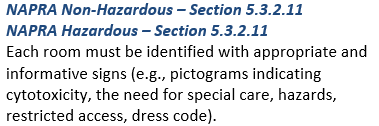 C5a. Hazardous sterile compounding – additional supplies: PPE
Photo(s) of equipment and supplies
May be taken together or in separate photos
C5b. Hazardous sterile compounding – additional supplies: spill kit including chemical cartridge respirator with pre-filter
Photo(s) of equipment and supplies
May be taken together or in separate photos
C5c. Hazardous sterile compounding – additional supplies: cytotoxic waste container
Photo(s) of equipment and supplies
May be taken together or in separate photos
C5d. Hazardous sterile compounding – additional supplies: Surface decontamination and deactivation agents
Photo(s) of equipment and supplies
May be taken together or in separate photos
C6a. Compounded product label
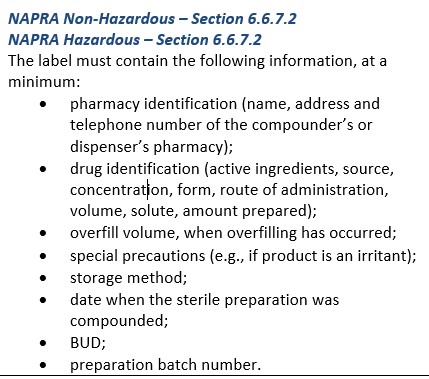 Photo(s) of what information is included on the label 
You may run a dummy prescription
Must be generated on site at the pharmacy
C6b. Compounded sterile preparation log
Individual or N/A
Batch or N/A
Photo(s) of template(s) or email pdf copy of template(s)
C6b. Policies and procedures for compounding
Non-Hazardous Sterile or N/A
Hazardous Sterile or N/A
Photo(s) of checklist in Appendix 1 of NAPRA documents (Non-Hazardous and/or Hazardous), or email pdf copy